DAQ progress
2022.10.13
DAQ status
New function
          multi ladder online drawing function
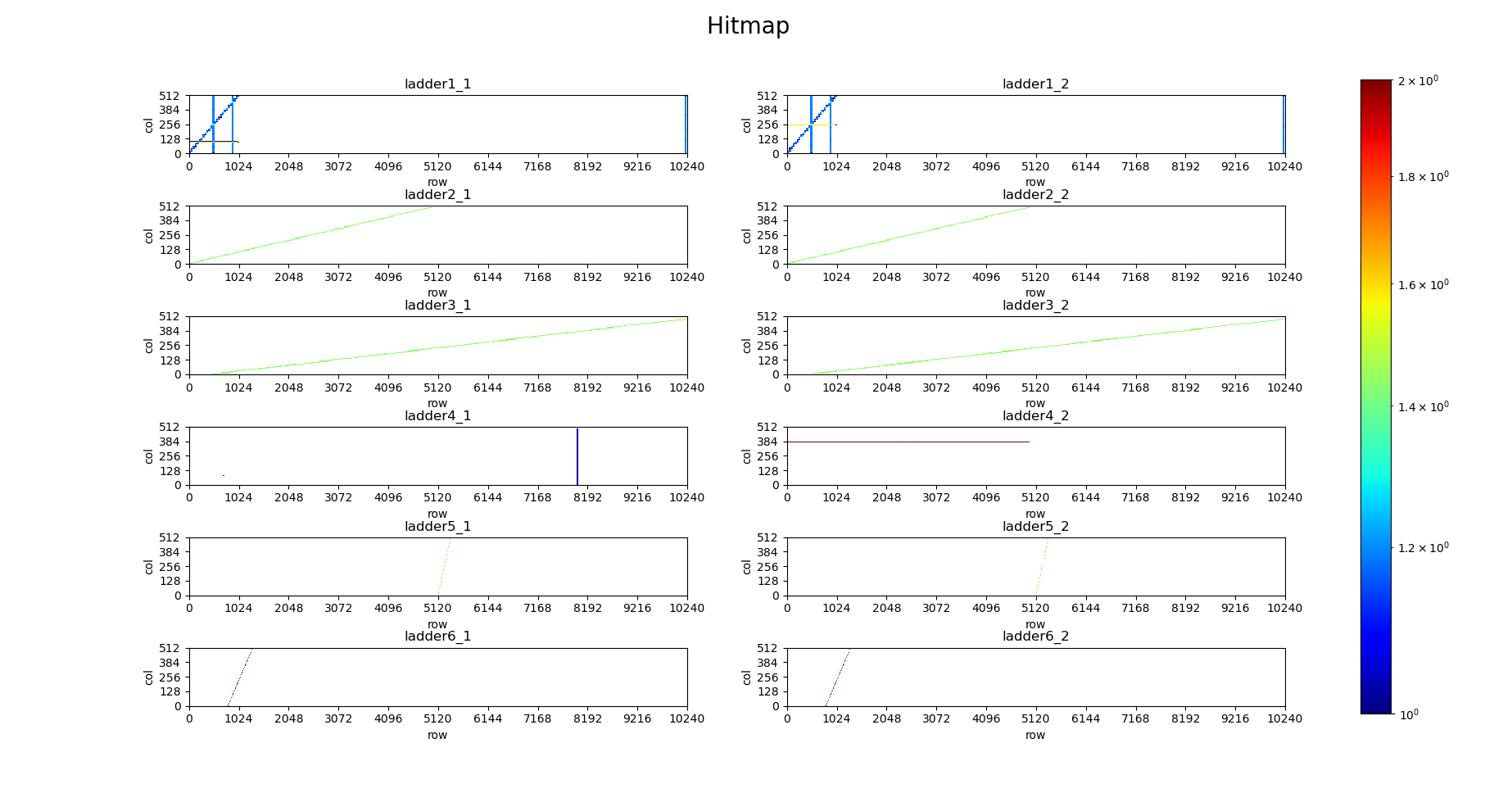 The function is relatively basic.
Some details may need to be adjusted 
And new improvements?
Need to discuss
the multi chips configuration process

generate the corresponding configuration file according to the selected pixels

I hope we can test the multi-chips’ DAQ function
THANKS